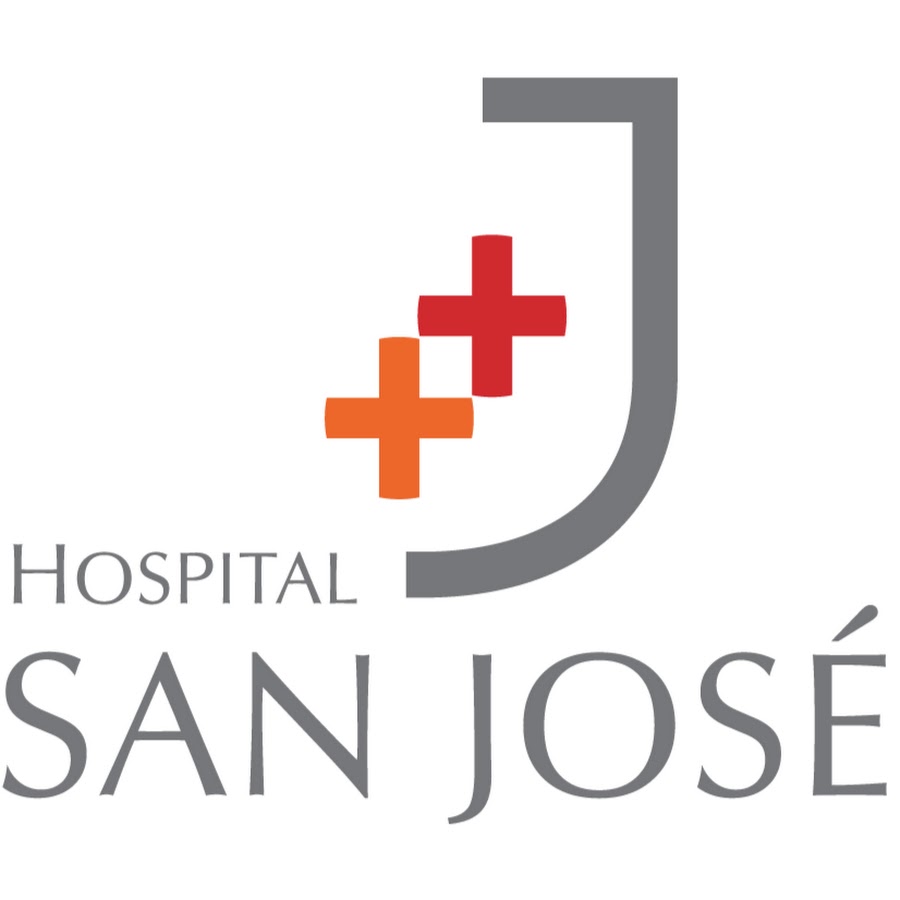 Metatarsalgia: Manejo y Osteotomías
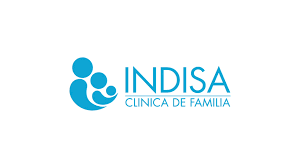 Dr. Francisco Sabah V.
Cirugía de Tobillo y Pie
Hospital San José – Clínica INDISA
Julio 2023
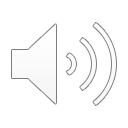 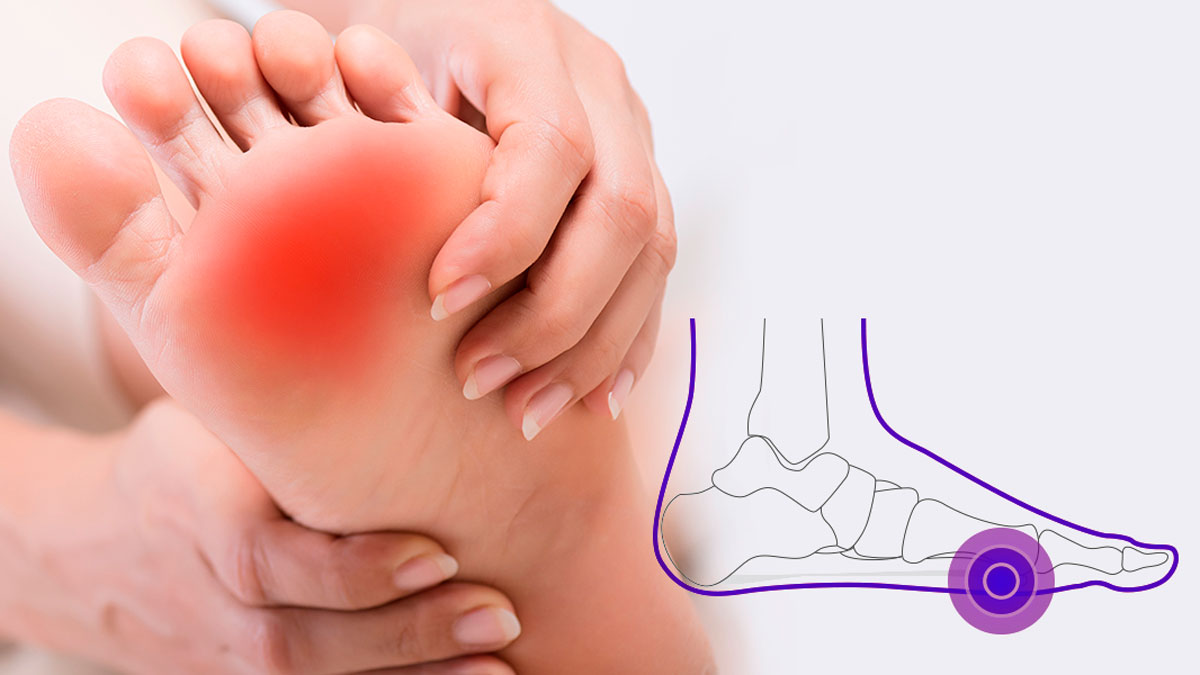 Generalidades
Dolor a nivel de antepié – región plantar 

1 o mas cabezas de metatarsianos 

Exceso de presión  Dolor e inflamación

Existen pies con mayor incidencia
Factores anatómicos y funciónales
Ciclo de la marcha
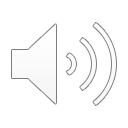 [Speaker Notes: Definición: Dolor a nivel del antepié, en región plantar, debajo de 1 o mas cabezas de los metarsianos.

Diversas Etiologias de porque se produce la metatarsalgia]
Etiologias
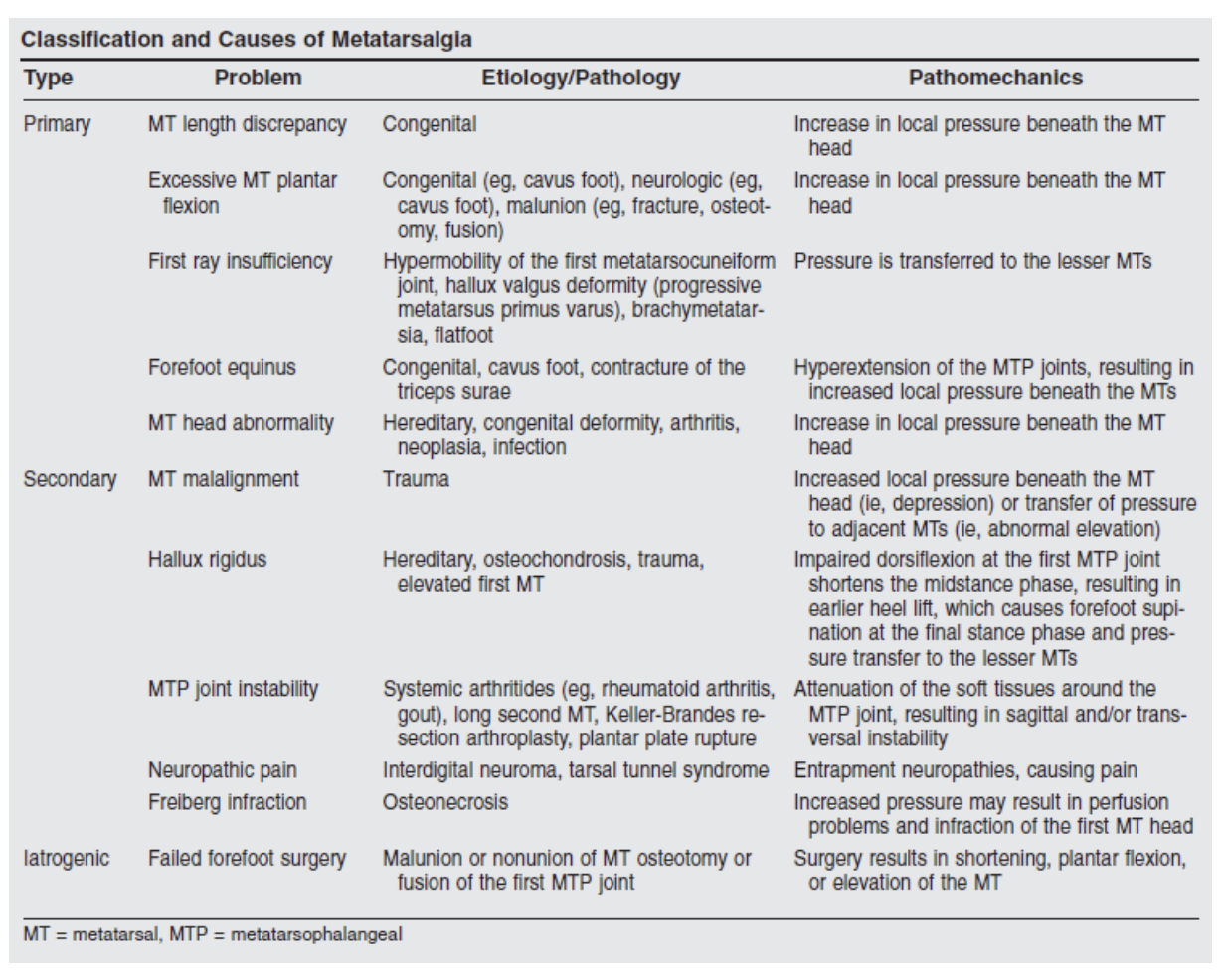 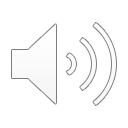 Fisiopatologia
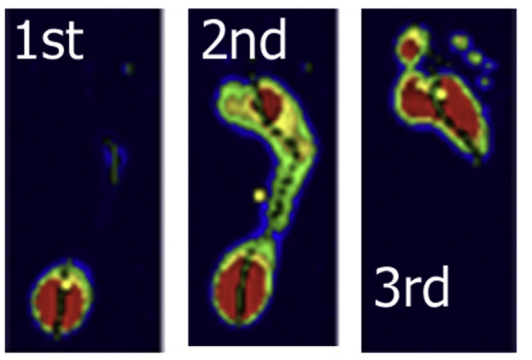 Teoría de los 3 Rockers  - Ciclo de la marcha

Contacto Talón

Pie Plantígrado

Antepié – Fase Propulsiva


Puede ocurrir en cualquier fase de la marcha
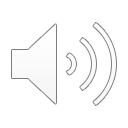 Perry J. Gait analysis: normal and pathological function. Thorofare: Slack; 1992
[Speaker Notes: Entende como caminamos !! 
No todos los metatarsianos son iguales 

1 Tibia Rota hacia anterior hasta que el pie tiene contacto con el suelo. 1er rocker o rocker talon

2 Ya pie plantígrado con el contacto total. Tibia Rota en relación a talo. 2 rocker o rocker tobillo

3 Centro de masa del cuerpo esta anterior al pie. Tibia rota en relación a artriculacion metatarsofalángicas miertras se genera la fase propulsiva del antepir. 3 rocker o rocker del antepie]
1er Rocker
No hay contacto del antepié con el suelo

Dorsiflectores (TA – EHL)

¿Metatarsalgias?

Equinos
Patológico
Neurológico
Postraumatico
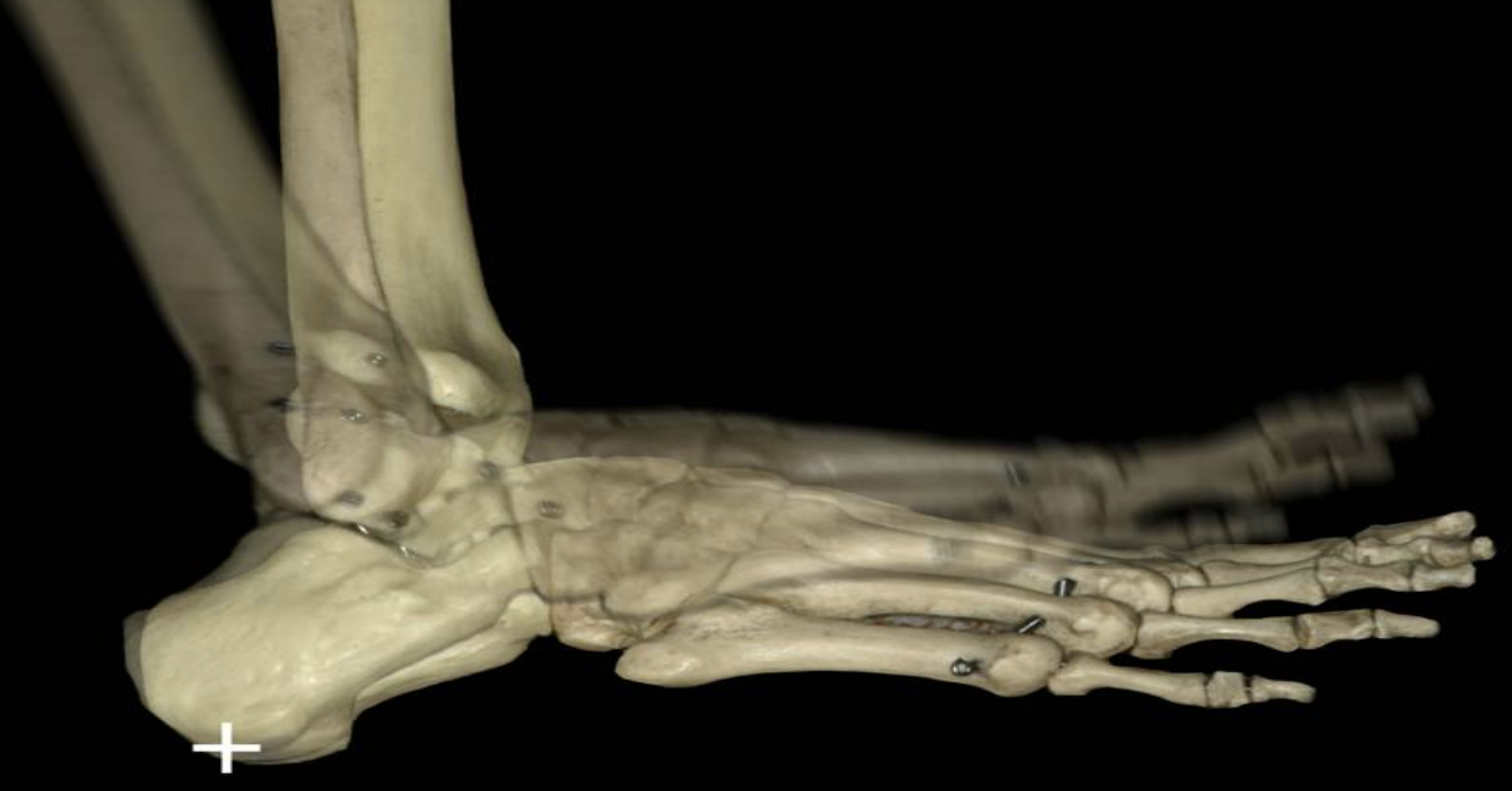 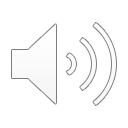 Metatarsalgia. Pilar Martinez de Albornoz and Manuel Monteagudo. Foot and Ankle Disorders 2023
2do Rocker
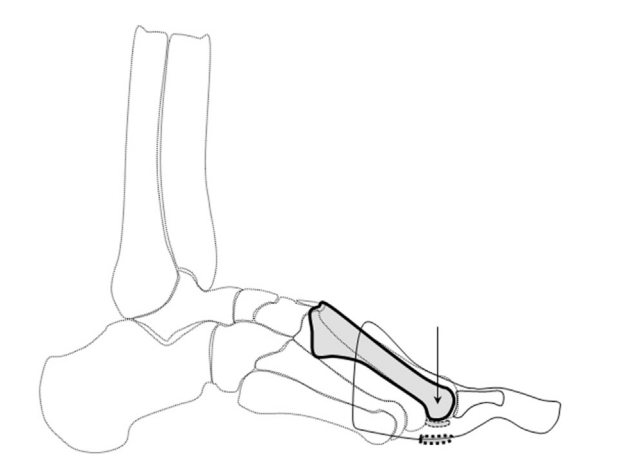 Pie plantígrado respecto al suelo

Factores mecánicos
Aumento sobrecarga plantar a nivel de cabeza metatarsianos

 Acortamiento complejo GS

Inclinación plantar aumentada MTT

Mixto
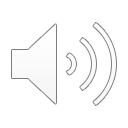 Metatarsalgia. Pilar Martinez de Albornoz and Manuel Monteagudo. Foot and Ankle Disorders 2023
Acortamiento Gastro-Soleo
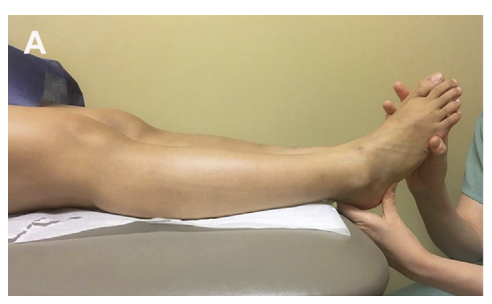 Musculatura Biarticular

Etapa final de 2do rocker
Carga masa corporal se va a anteriorizando
Rodilla en extensión completa
Dorsiflexión de tobillo > 10°

Necesario para un patrón de marcha normal

Acortamiento GS
Perdida de dorsiflexión de tobillo (> tiempo plantígrado)
Centro de presión de carga a nivel de cabeza metatarsianos
Síntomas a nivel de antepié
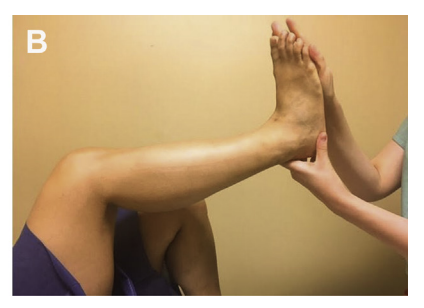 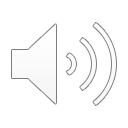 Metatarsalgia. Pilar Martinez de Albornoz and Manuel Monteagudo. Foot and Ankle Disorders 2023
[Speaker Notes: 2do rocker 
la importancia acortamiento gastrosoleo funcional principal
mas frecuenten en pacientes con pies cavo varo que por fisiopatologia esta involucrado este complejo

genera su funcion en DF de tobillo

pies cavo varos]
3er Rocker
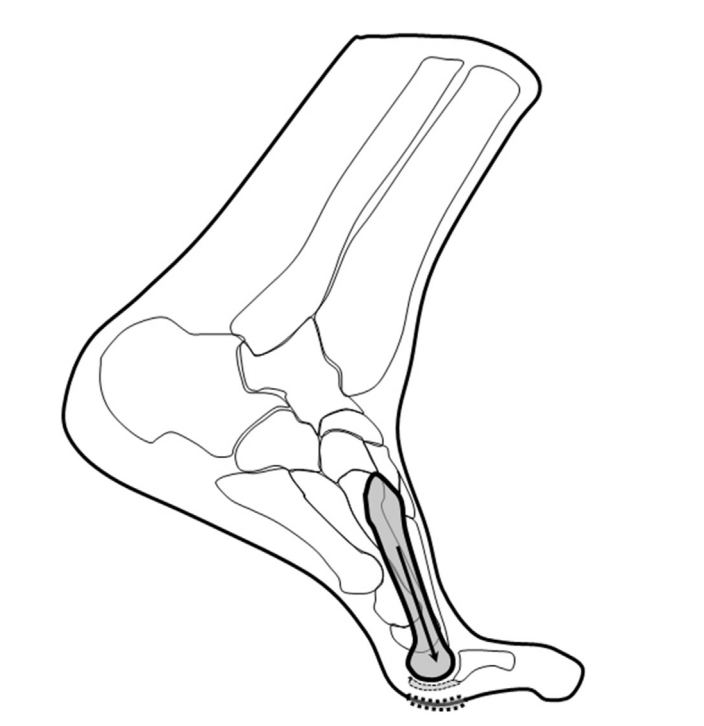 Fase Propulsiva

Carga a nivel plantar distal (Grasa plantar, placa plantar, piel)

Factores Mecánicos
Index Minus 
Hallux Valgus
Longitud MTT

Formula Metatarsal
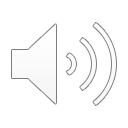 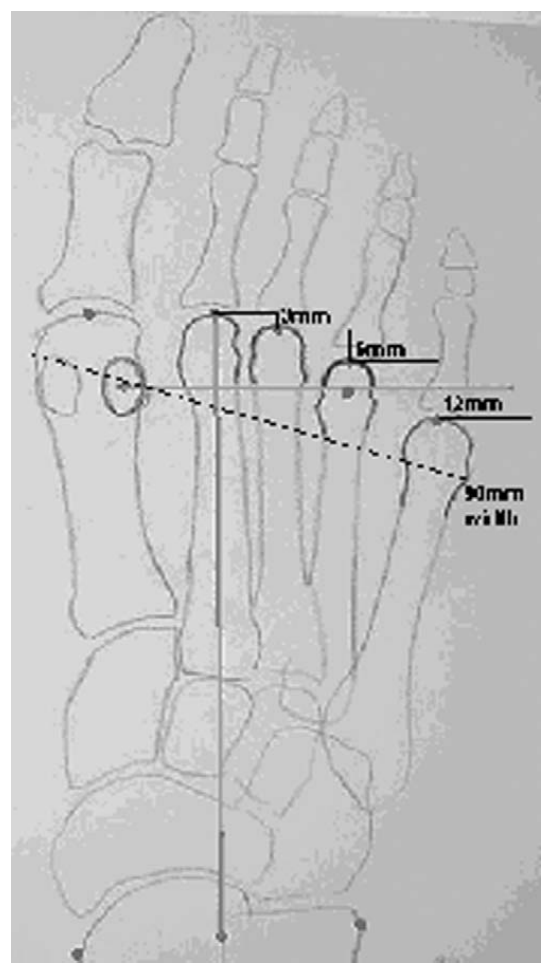 Formula metartarsal (Maestro)
Armonía del antepié en relación longitud MTT
Sesamoideo fibular a nivel de 4to MTT

M1 = M2 / M2 < M1 (1 - 3 mm)

Regresión geométrica 
M2 > M3 > M4 > M5
 0        3mm – 6mm – 12mm

Index Plus / Index Plus Minus / Index Minus

Mayor tendencia a sintomatología en Formulas No Armonicas


NO CONSIDERA PLANO SAGITAL Y OTROS FACTORES MECANICOS
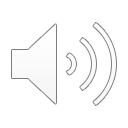 Maestro M (1998). Metatarsalgia of Biomechanical Origin Treated with Weil Osteotomy after Planning of Shortening
[Speaker Notes: relarcion normal o armonica


index plus m1 > m2
indesx plus minus m2 = m1
index minus m1 <  m2]
Clínica
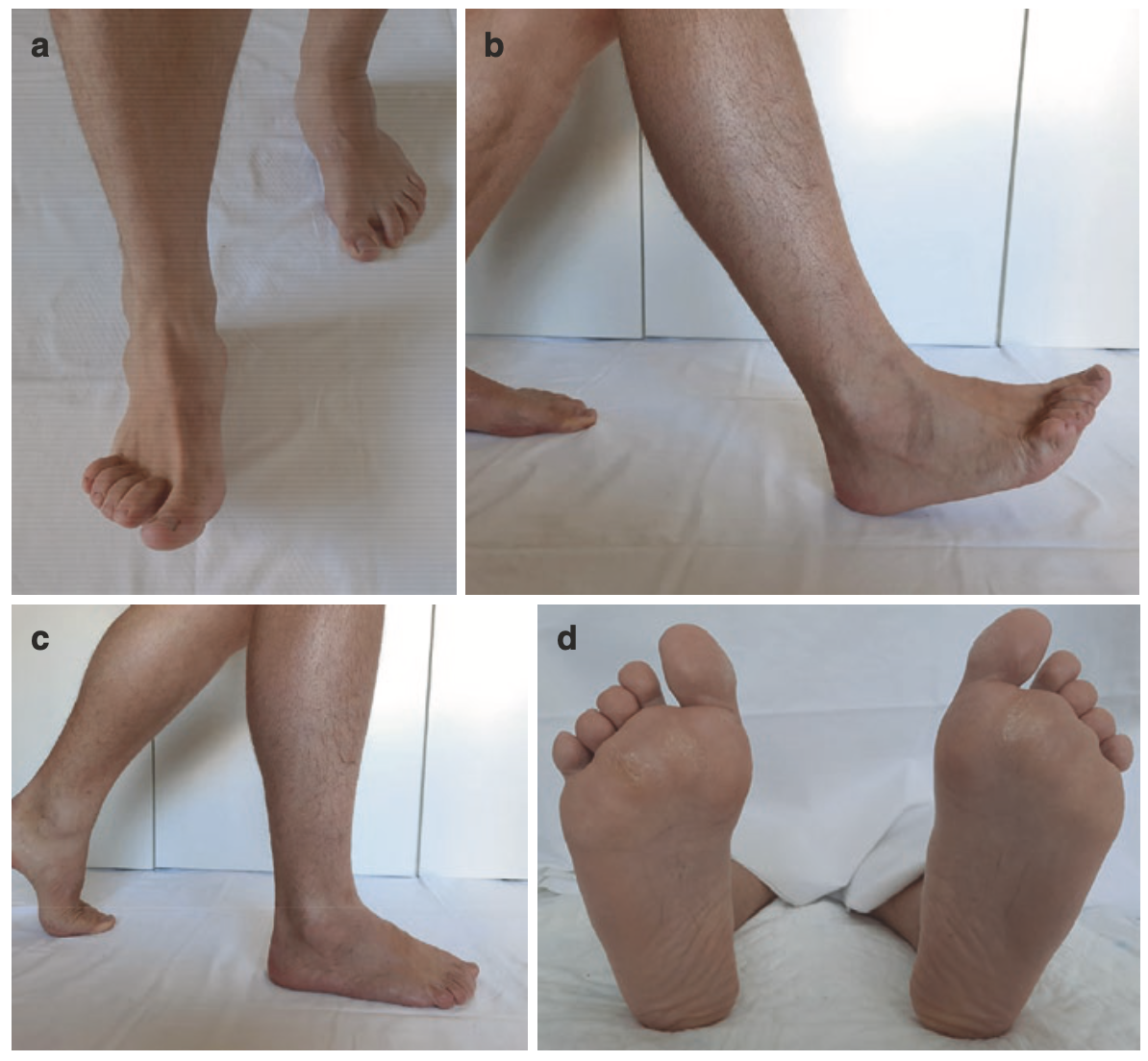 Examinar ”Leer” la planta del pie

Marcha


Queratosis
Mecanismo de stress 

Alineamiento de pie

Complejo Gastro Soleo (Silfverskiöld )
(+) GS es responsable equino 

¿En que fase de la marcha se produce el dolor?
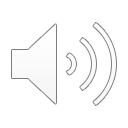 [Speaker Notes: ciclo de la marcha
rocker
sobrereclutamiento de extensores]
Queratosis 2do Rocker
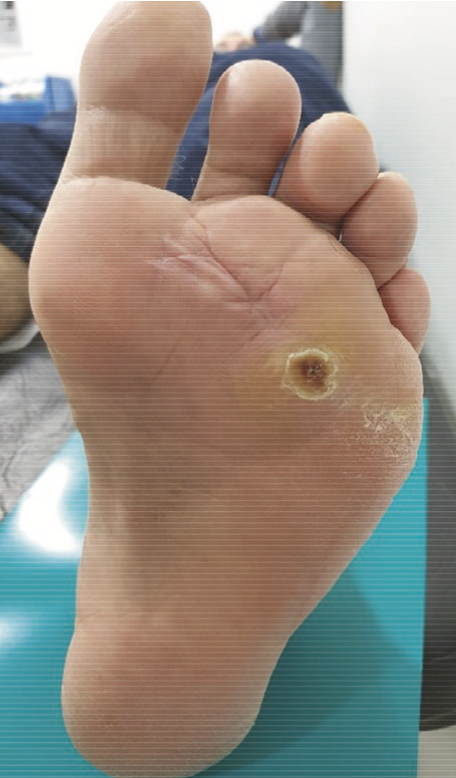 Estrictamente plantar a cabeza de MTT

Complejo Gastro soleo rol importante
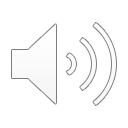 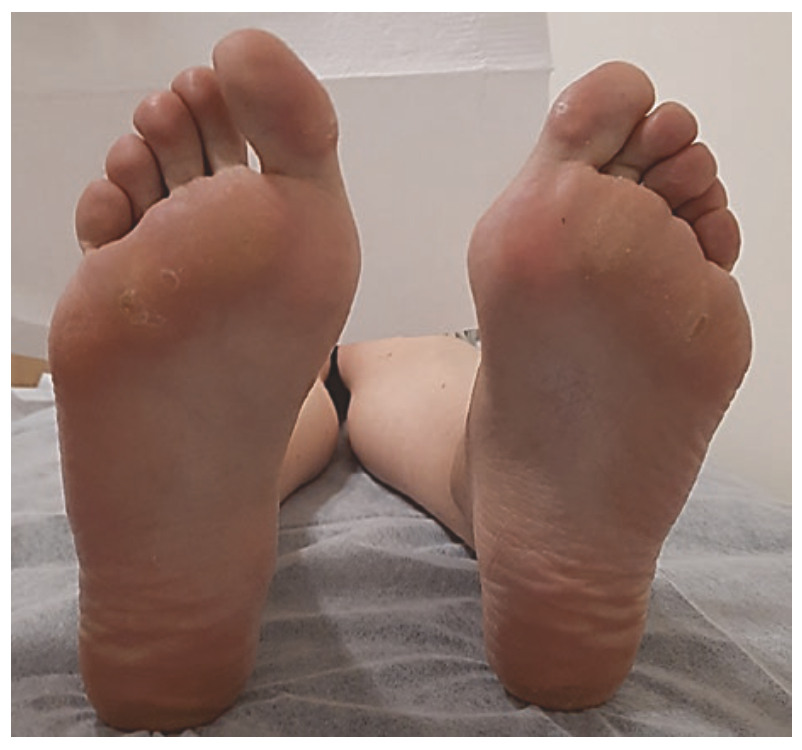 Queratosis 3er Rocker
Queratosis difusa

No esta limitada solo un MTT
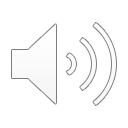 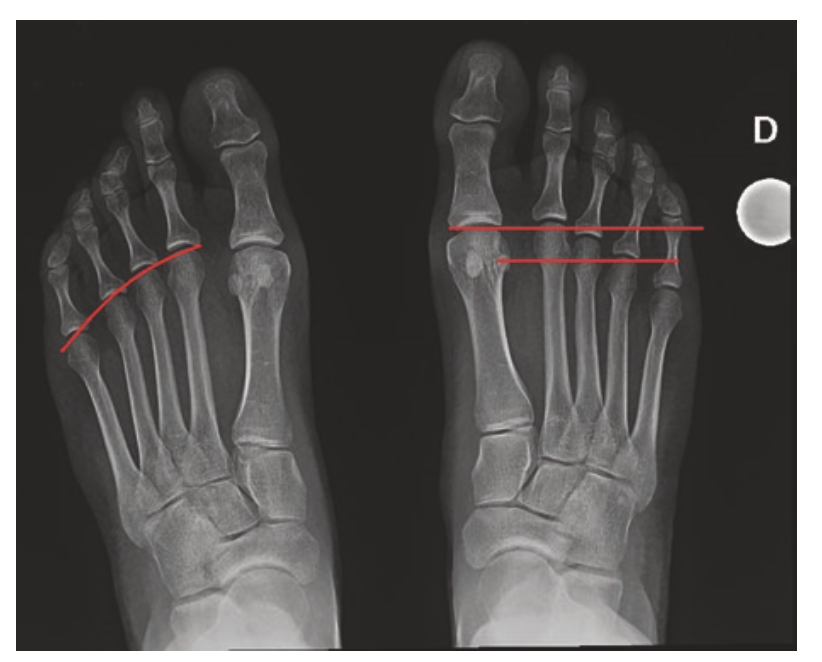 Estudio
Rx con Carga
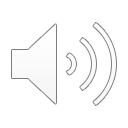 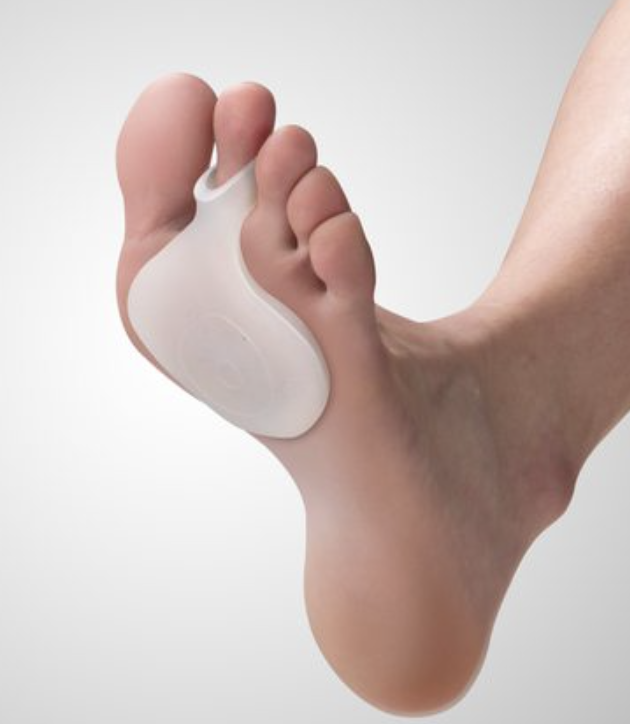 Tratamiento
Conservador (Siempre)

Medidas Generales
Elongación complejo Gastrosoleo 

Antiinflamatorios

Plantillas Ortopédicas
Barra retrocapital
Boton
Soportes Arco

Calzado
Suela Blanda
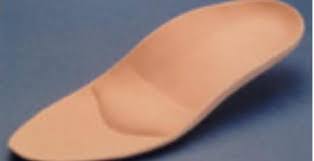 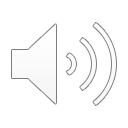 [Speaker Notes: Tto ortopedico: 4 – 6  meses mayor eficacion, luego falla de tto]
Tratamiento Quirúrgico
Objetivos
Pie sin dolor
Plantigrado
Funcional


Cirugía
OTT Distal
OTT MIS (Tipo DMMO)
Alargamiento Gastrosoleo
OTT Proximales
Mixto
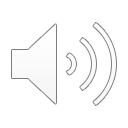 [Speaker Notes: Va depender]
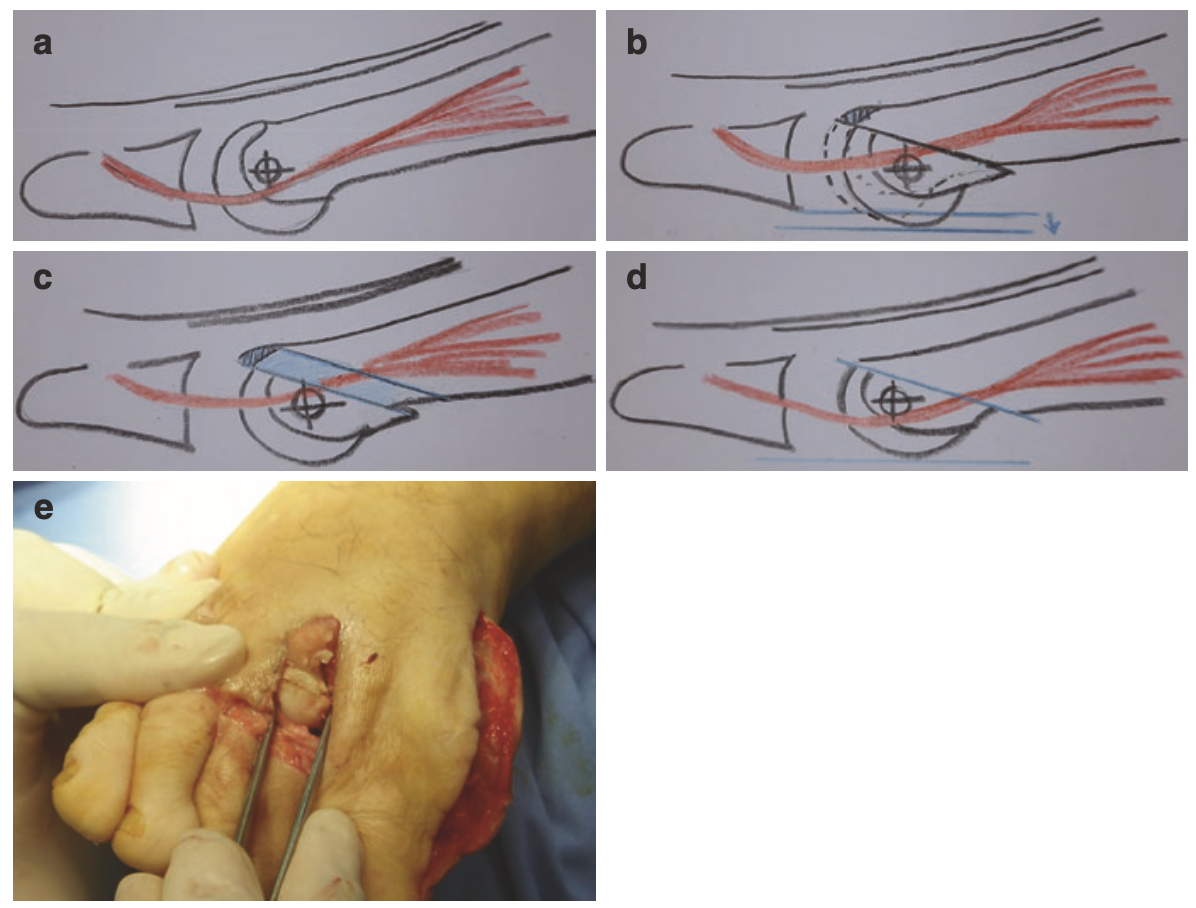 Osteotomía Tipo Weil
Distal

Weil – Triple Weil (Maceira)

Acortamiento de MTT controlado

Restaurar parabalo “Ideal”

Floating Toe – Edema  

Metatarsalgia de 3er Rocker
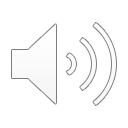 [Speaker Notes: hese were especially evident in shortenings greater than 3 mm. In large shorten- ings, the center of rotation of the metatarsal head would be below the center of action of the interosseous muscles that would go from functioning as plantar flexors to functioning as dorsiflexors. To avoid these complications, Maceira [21] popular- ized the triple cut (triple Weil), achieving that the center of rotation of the metatarsal]
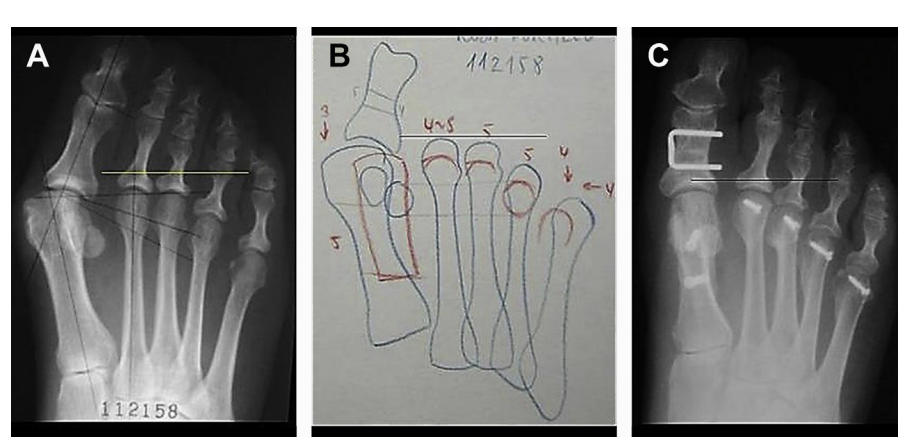 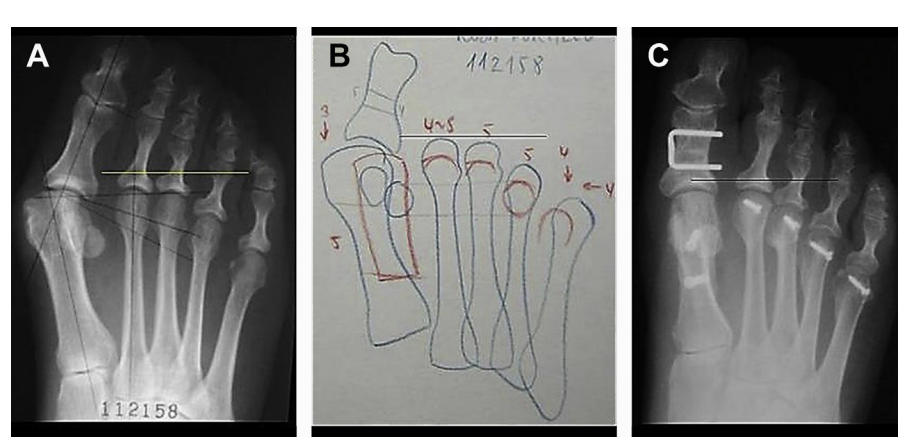 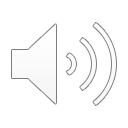 DMMO
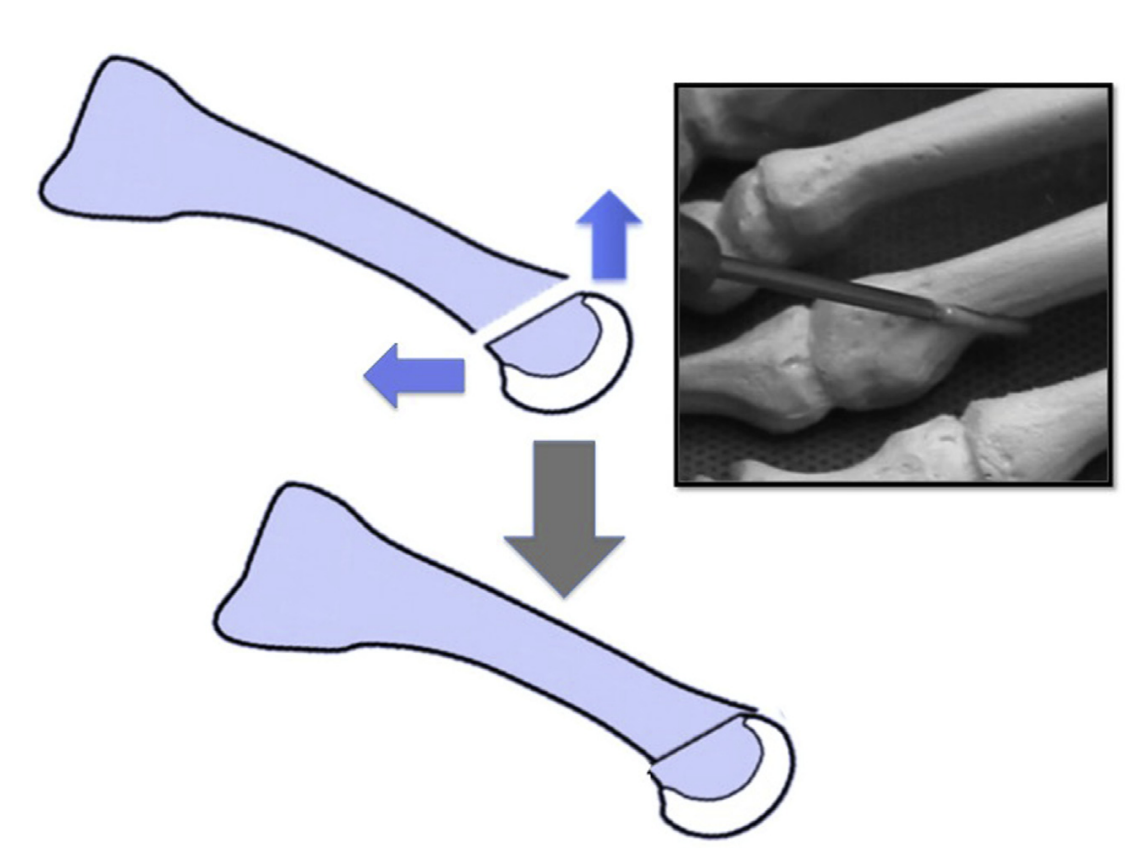 ”Distal Metatarsal Metaphyseal Osteotomies”
Popularizada en Europa

Técnica percutánea – Fresa MIS
Extrarticular
En 45° a axis de MTT - Sin fijación

Carga inmediata – Consolidación Dinámica

Menores complicaciones -  Resultados funcionales satisfactorios
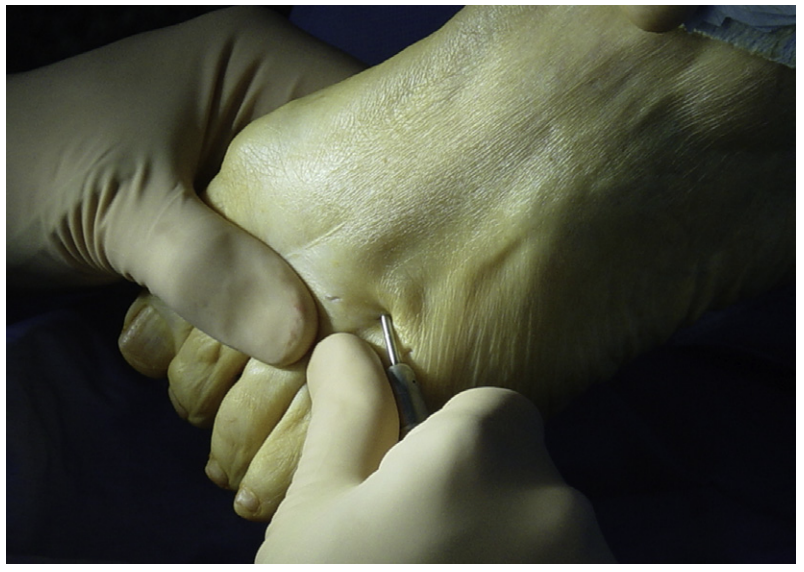 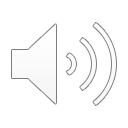 [Speaker Notes: Tendecia actual a la cirugía mis]
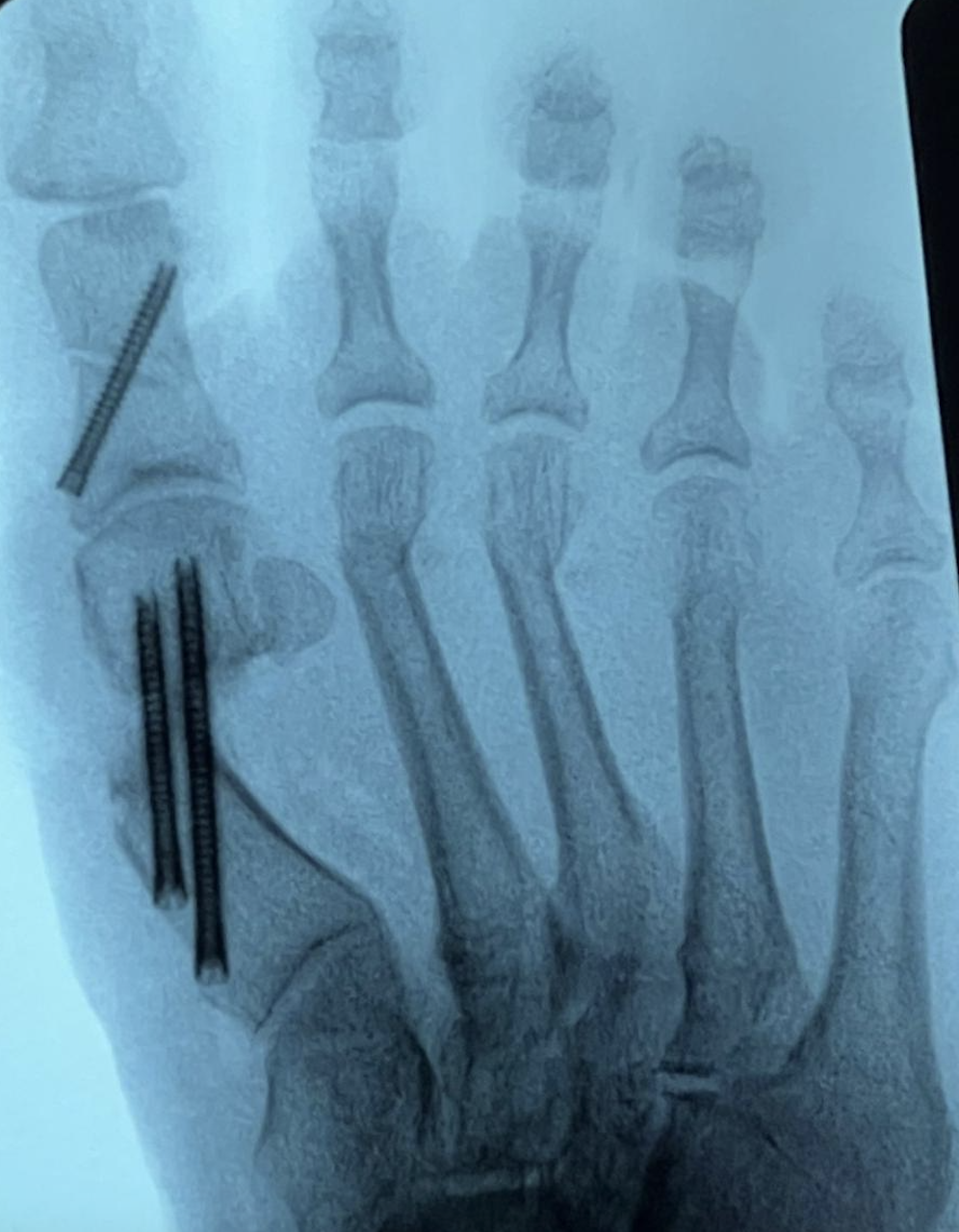 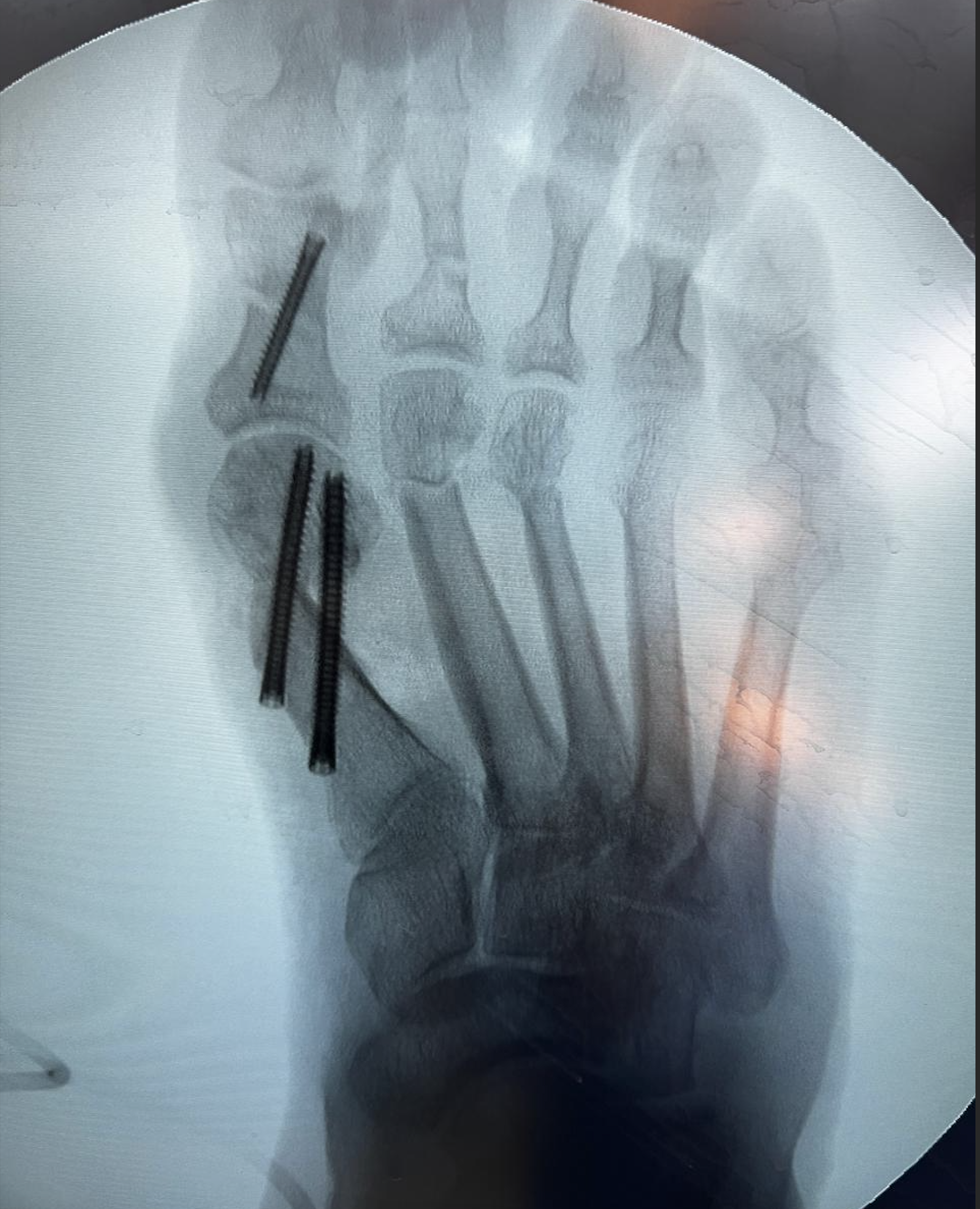 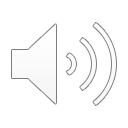 Alargamiento Gastrosoleo
Test Silverskiold (+)


Diferentes niveles (5 Zonas)
> Distal > Alargamiento > Perdida Fuerza


Liberación Gastrocnemio Medial (Barouk)


Metatarsalgias de 2do Rocker
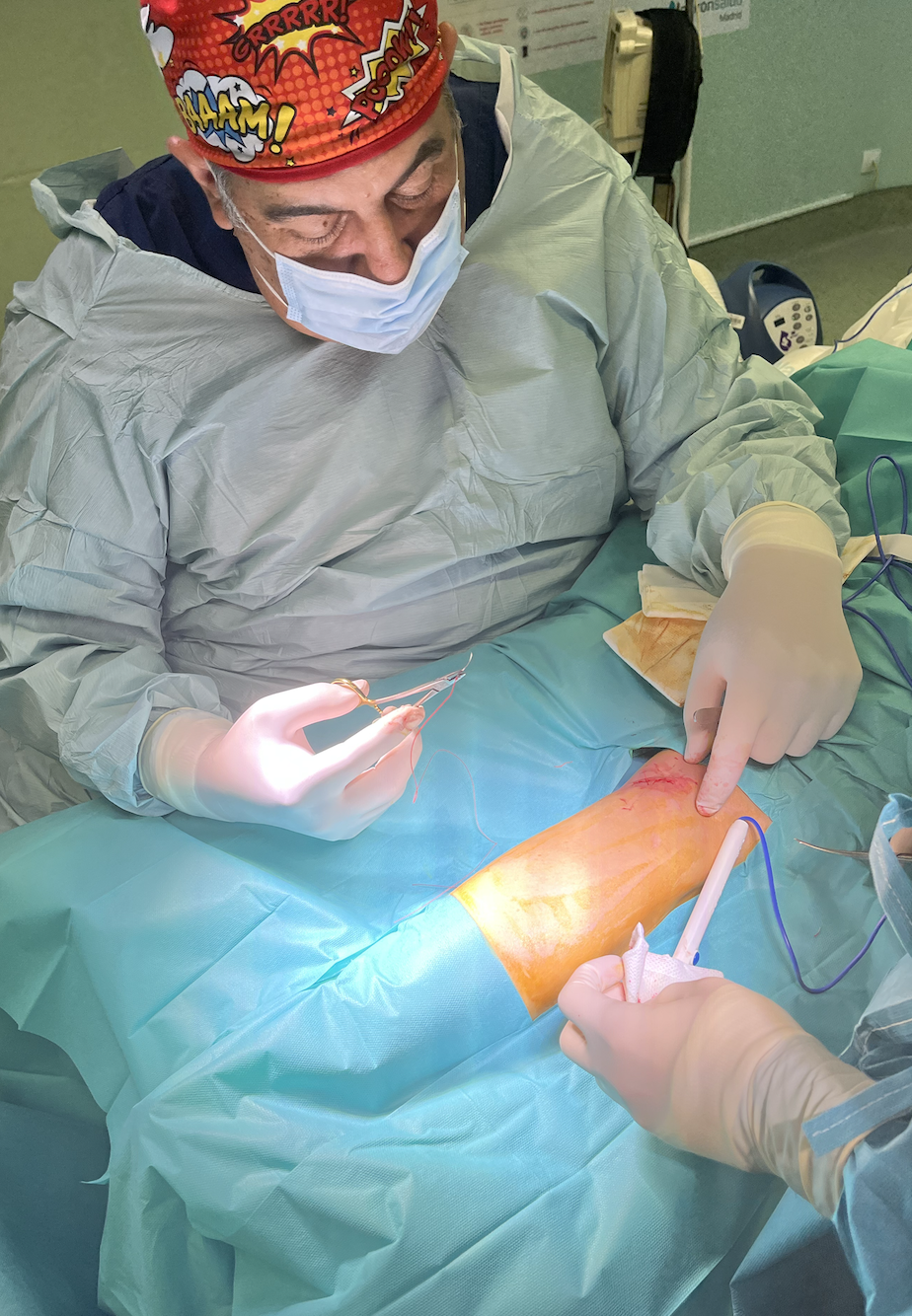 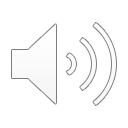 Dr. Manuel Monteagudo – Madrid, España
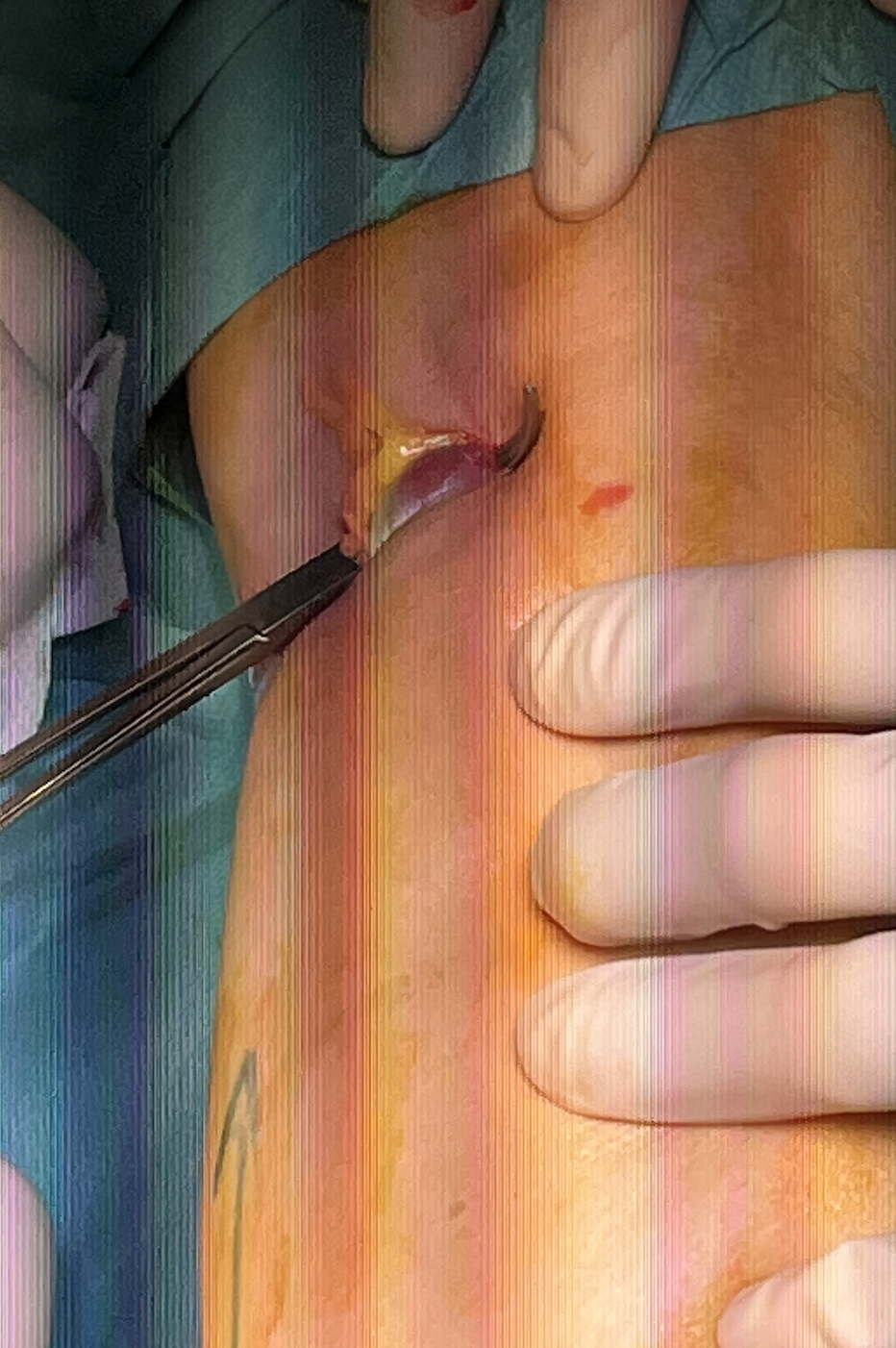 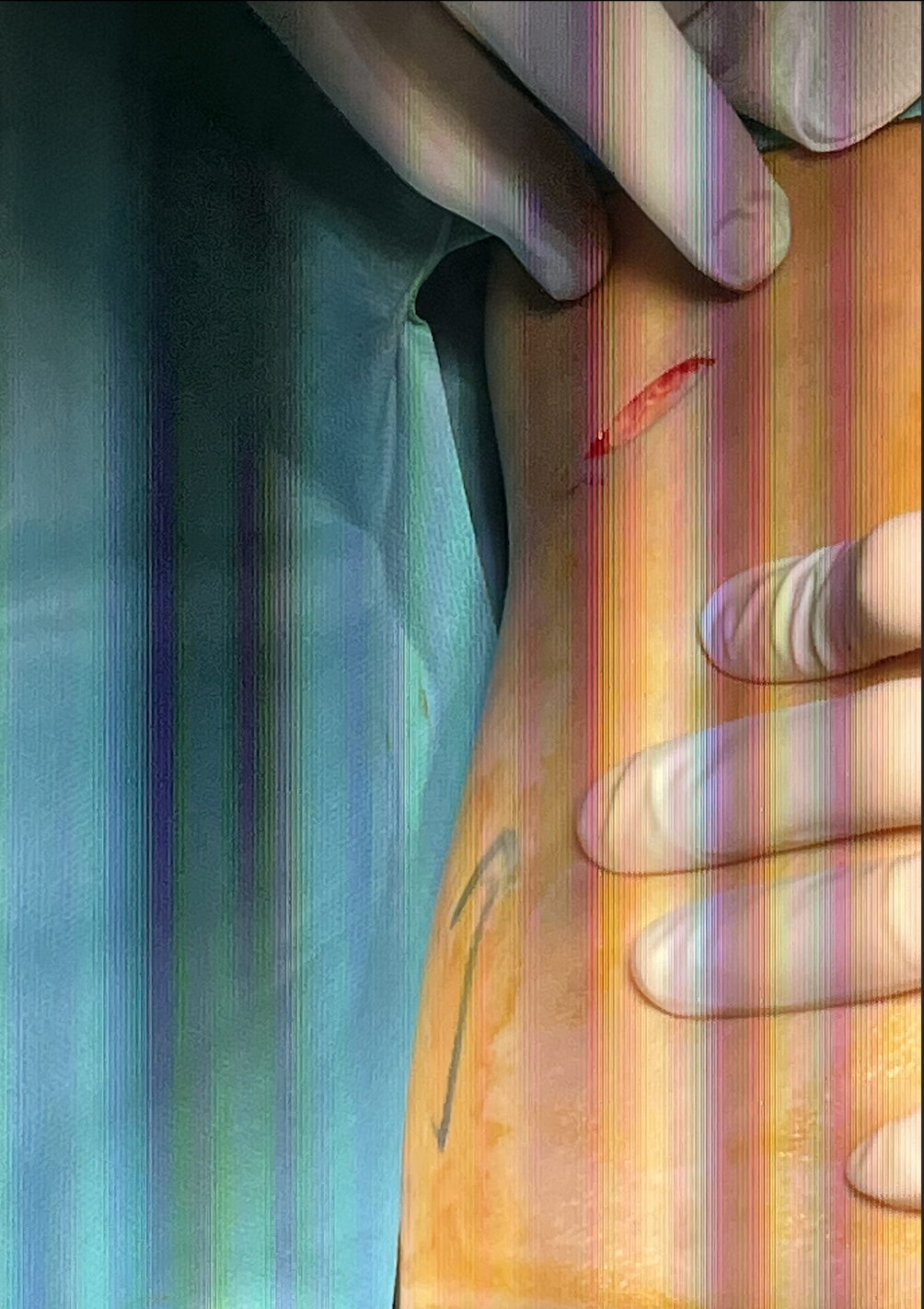 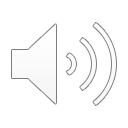 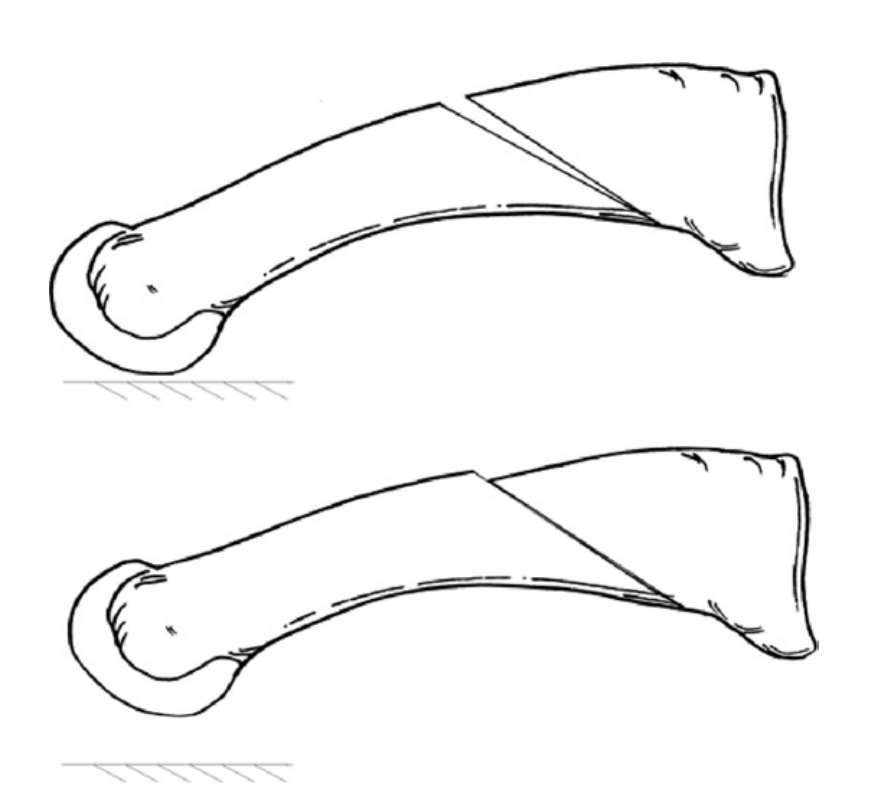 Osteotomia Proximales
Utilidad en Metarsalgias de 2do Rocker

Dorsiflectoras – Ascender MTT

Dificultad en calcular cuanto ascender MTT

Metatarsalgia de transferencia 

¿DMMO Vertical?
Barouk – Rippstein – Toullec (BRT)
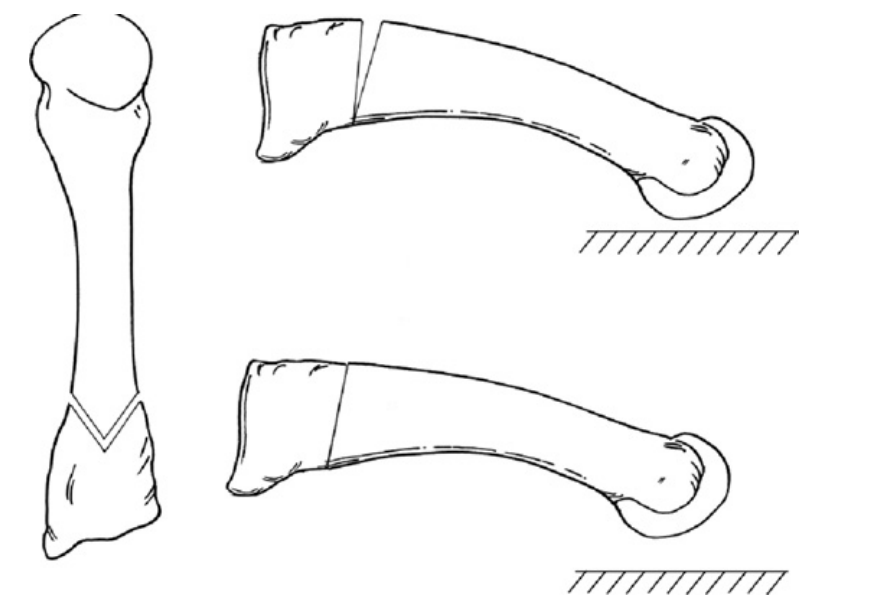 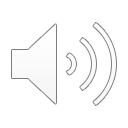 OTT Proximal en V
Conclusiones
Conocer el ciclo de la marcha – Rockers

Examen físico – Gran guia para determinar que tipo de metatarsalgia

Entender el estudio Radiográfico y tipos de antepie

1er tratamiento – Conservador

Cirugía según tipo de metatarsalgia

Osteotomías: DMMO
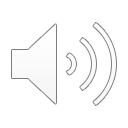 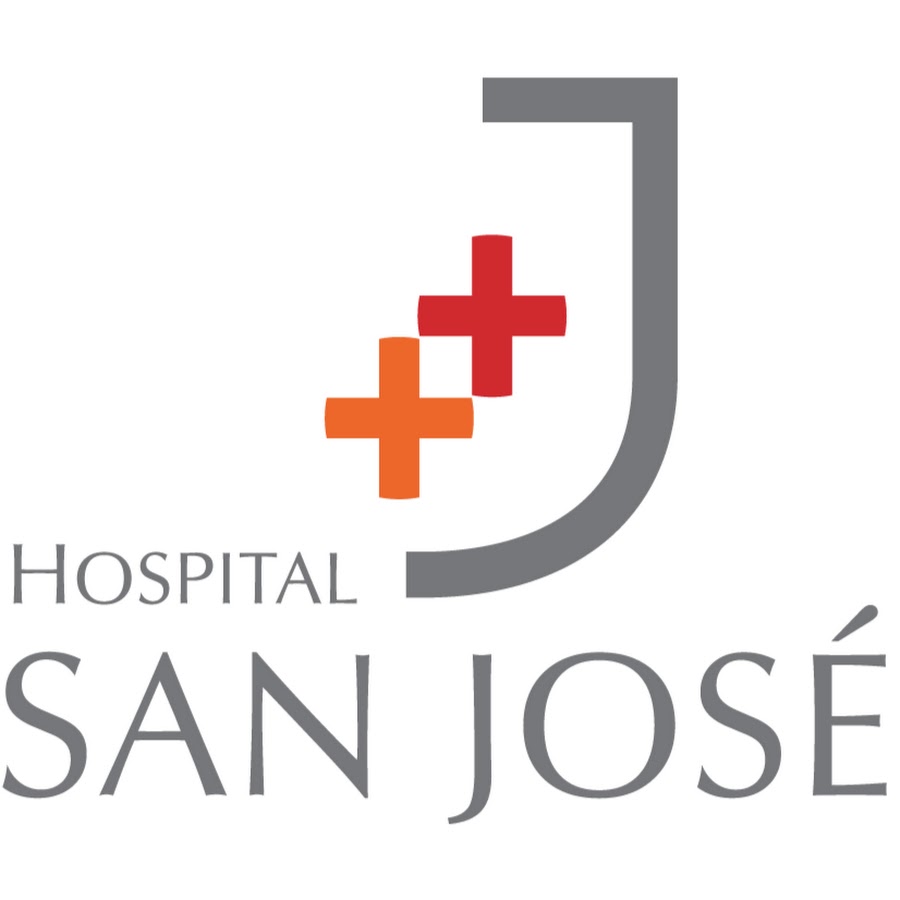 Metatarsalgia: Manejo y Osteotomías
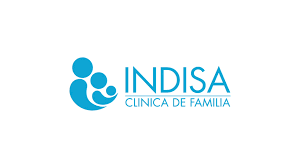 Dr. Francisco Sabah V.
Cirugía de Tobillo y Pie
Hospital San José – Clínica INDISA
Julio 2023
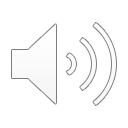